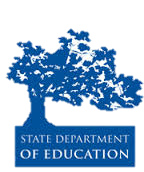 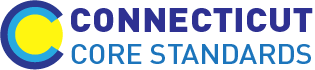 Connecticut Core Standards for Mathematics
Systems of Professional Learning
Module 2 Grades K-5: 
Focus on Content Standards
[Speaker Notes: (Slides 1-5, including the pre-assessment, will take about 10 minutes total.)]
Focus on Standards for Mathematical Content Outcomes
By the end of this session you will have:
Strengthened your working relationship with peer Core Standards Coaches. 
Deepened your understanding of the practice standards specified in the CCS-Math.
Examined the implications of the language of the content standards for teaching and learning. 
Identified  and modified CCS-aligned  instructional tasks that combine both the content and practice standards. 
Analyzed the progression of topics in the content standards both within and across grade levels.
2
[Speaker Notes: Review the outcomes for the day, sharing what you hope to accomplish throughout the full day session. There are nine outcomes for this session. These are presented to the participants over two slides.]
Focus on Standards for Mathematical Content Outcomes (cont'd)
By the end of this session you will have:
Deepened your understanding of the potential of the CCS-Math to change mathematics teaching and learning. 
Gained an understanding of some of the challenges involved in implementing the CCS-Math.
Explored strategies for supporting teachers as they make changes to their classroom practices. 
Made plans for next steps in your CCS-Math implementation.
3
[Speaker Notes: There are nine outcomes for this session. These are presented to the participants over two slides.]
Today’s Agenda
Morning Session
Welcome and Introductions
Sharing Implementation Experiences
The Language of the Content Standards
The Progression of the Content Standards
Afternoon Session
Meeting the Expectations of the Content Standards through Cognitively Rigorous Tasks
Supporting Change
Next Steps
Post-Assessment, Session Evaluation, & Wrap Up
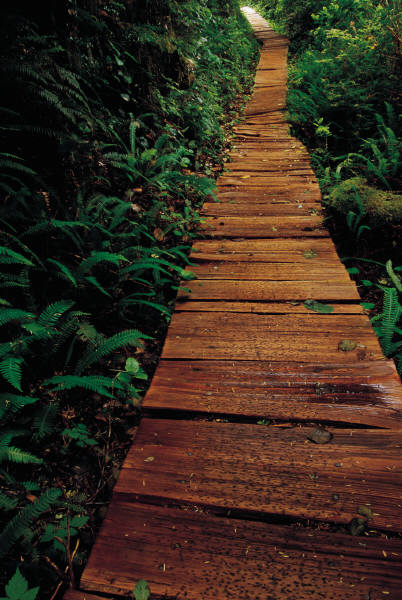 4
[Speaker Notes: Review the agenda letting participants know that this is the pathway they will travel in order accomplish the nine outcomes discussed earlier. Note that in addition to the break for lunch there will also be shorts breaks throughout the day, but participants should feel free to take a personal break as needed. Emphasize the importance of coming back from lunch and breaks on time to ensure enough time to complete all the work of the day.]
Introductory Activity:Pre-Assessment – CCS-Math
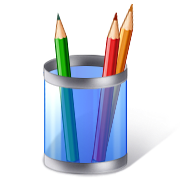 Please complete the Pre-Assessment
Page 4
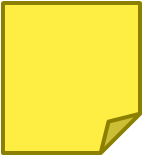 5
[Speaker Notes: This will be a short self-assessment, which will be found in the Participant Guide on page 4. It will assess where the coaches are now with understanding the implementing the Practice Standards that were introduced in Module 1, and assess where they are in understanding the Content Standards. The participants will complete the same assessment at the end of the session. Allow 3-4 minutes to complete.]